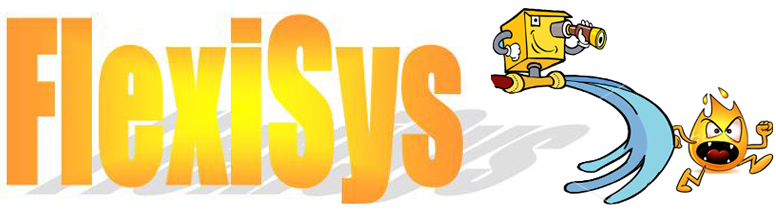 Simon Fraser University
April 15, 2010
Kelvin Ho (CEO)
				Luke Dang (CSE)
				Ken Zheng (EM)
				Peter Zheng (SMHE)
1
Agenda
Introduction
System Overview
Hardware
Mechanical
Software
Business Case
Market
Cost and Finacing
Timeline and Teamwork
Future Development
What We Learned
Conclusion and Acknowledgements
2
FlexiSys Team Members
Kelvin Ho
Software Developing, Documentation
Luke Dang
Firmware Design (Microcontroller),  Testing
Ken Zheng
Hardware & Mechanical Design
Peter Zheng
Hardware & Mechanical Design
3
Motivation and Goal
Motivation
Current fire sprinklers:
Takes a significant amount of time to activate
Everything suffers from water damage
Does not always extinguish the fire
In extreme cases, may not activate
4
Motivation and Goal
Goal
To design a system that can automatically detect a fire and then proceed to extinguish it while minimizing water damage.
Either as a replacement to sprinklers, or
As a supplementary system to current sprinkler systems.
5
Example Video
http://www.facebook.com/video/video.php?v=105684576113471
6
[Speaker Notes: - Sprinkler system does not activate until about 2 minutes
Everything is now wet]
System Overview
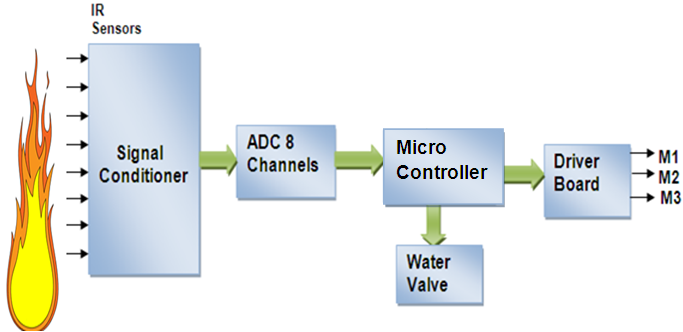 7
System Overview
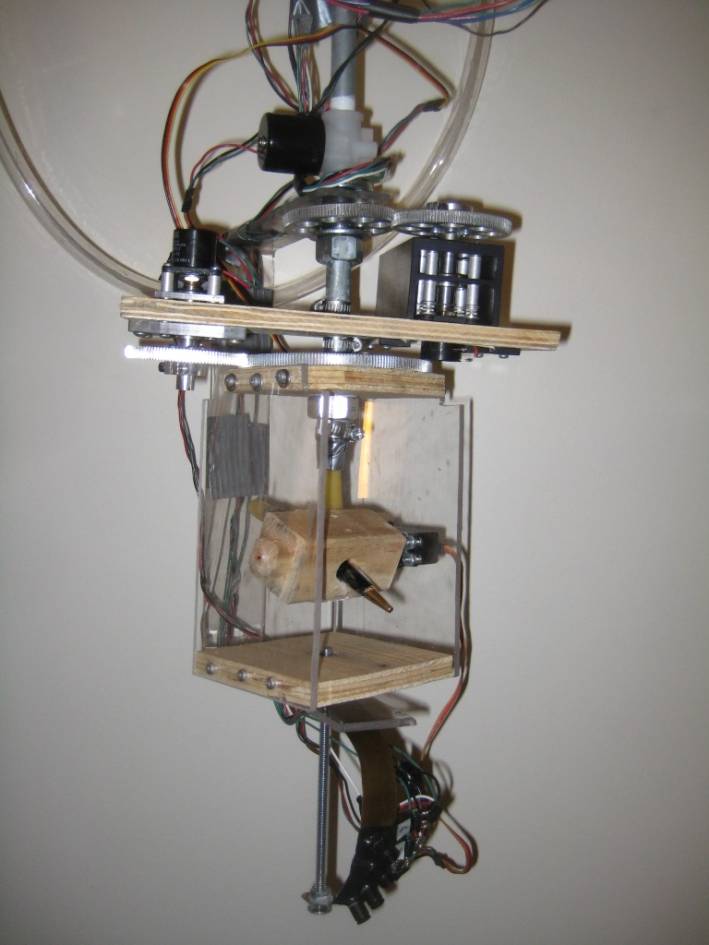 8
Hardware – Thermal Sensor
MLX90614 Infrared Thermometer Modules
10˚ Field Of View (FOV)
Serial Communication
Up to 12 meters range
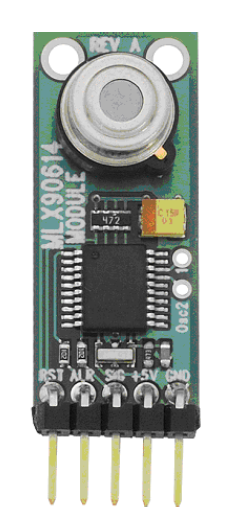 9
Hardware – Valve and Switch
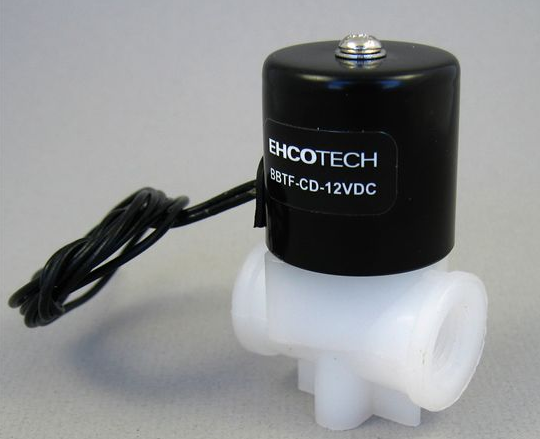 ¼ Inch Solenoid Water Valve from EHCHOTECH
12-Volt DC and 500 mA
140 psi pressure max
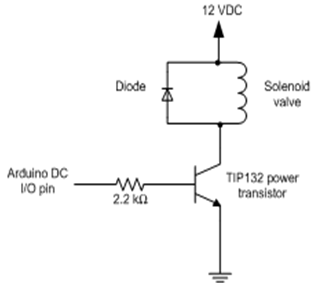 TIP132 Power Transistor
Max Vce 100V
Max Ic 4A
10
Hardware – Motors
Bottom and top mount multi-rotation SPG425 from servocity.com
5V Power supply
Maximum 1400˚ rotation
Maximum 769 oz-in
TowerPro MG995
5V Power supply
Maximum 180˚ rotation
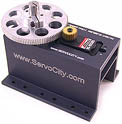 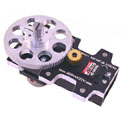 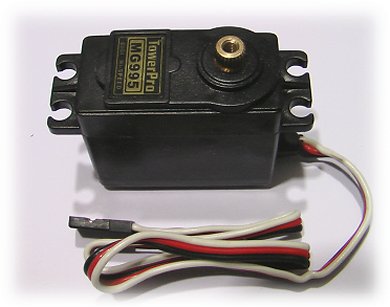 11
Mechanical - Overview
3 degrees of freedom.  3 servo motor.
Sensor
Gun casing
Hose casing
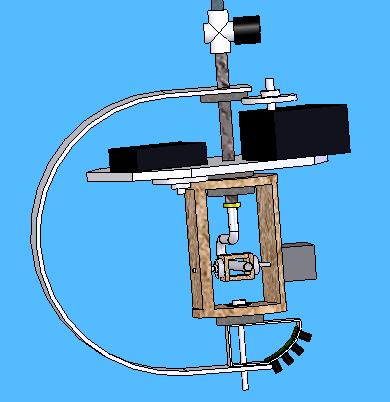 Mechanical - Overview
3 degrees of freedom.  3 servo motor.
Sensor
Gun casing
Hose casing
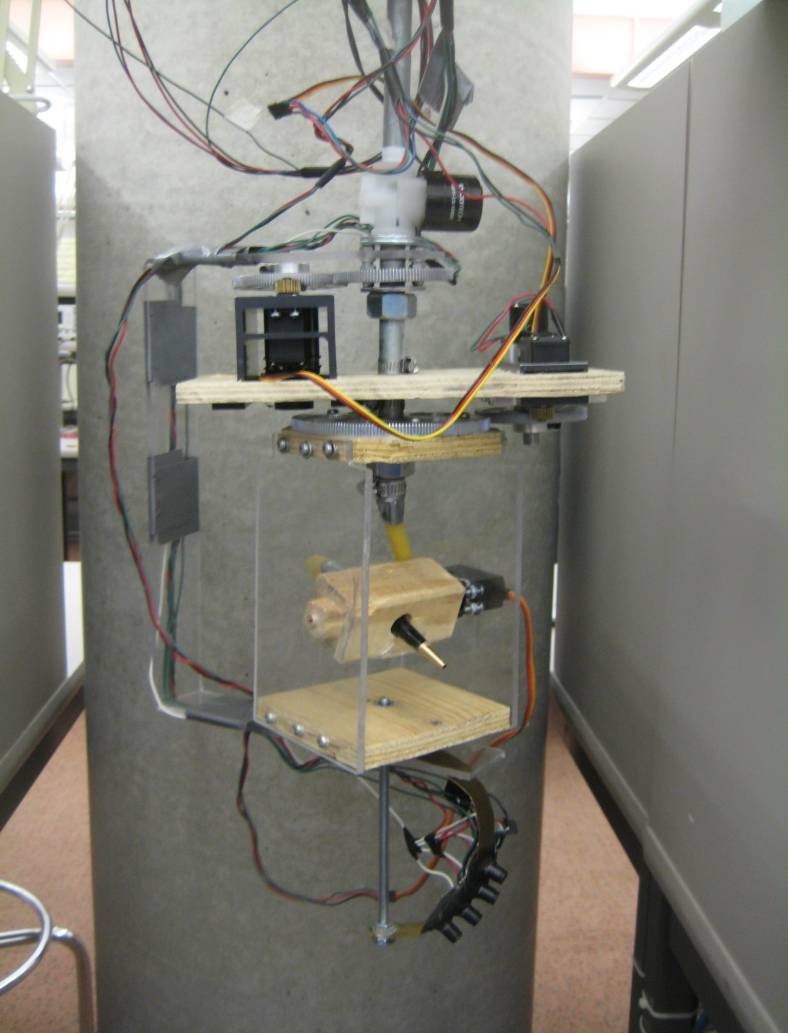 Mechanical – Sensor - Stack
Sensor stack
4 sensors – 25o to 65o
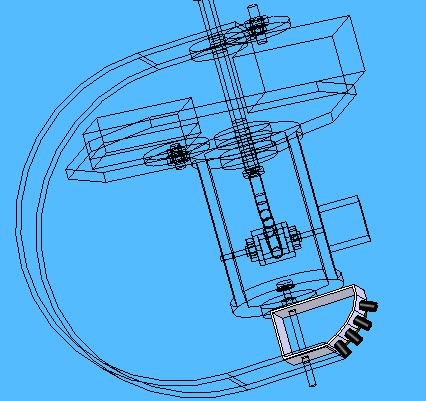 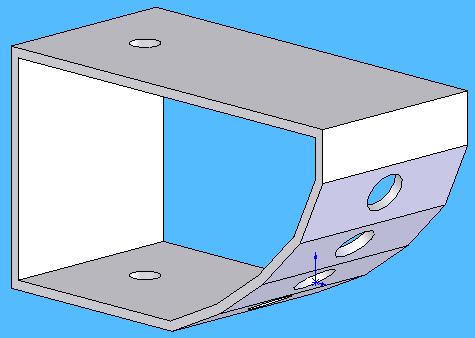 Mechanical – Sensor - Stack
Sensor stack
4 sensors – 25o to 65o
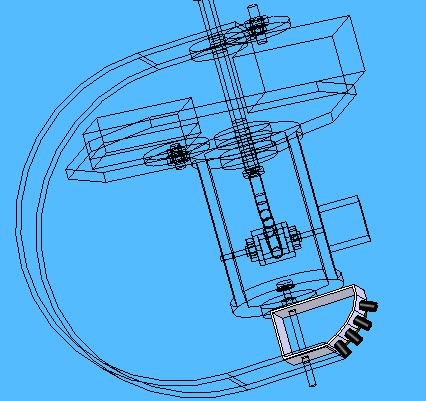 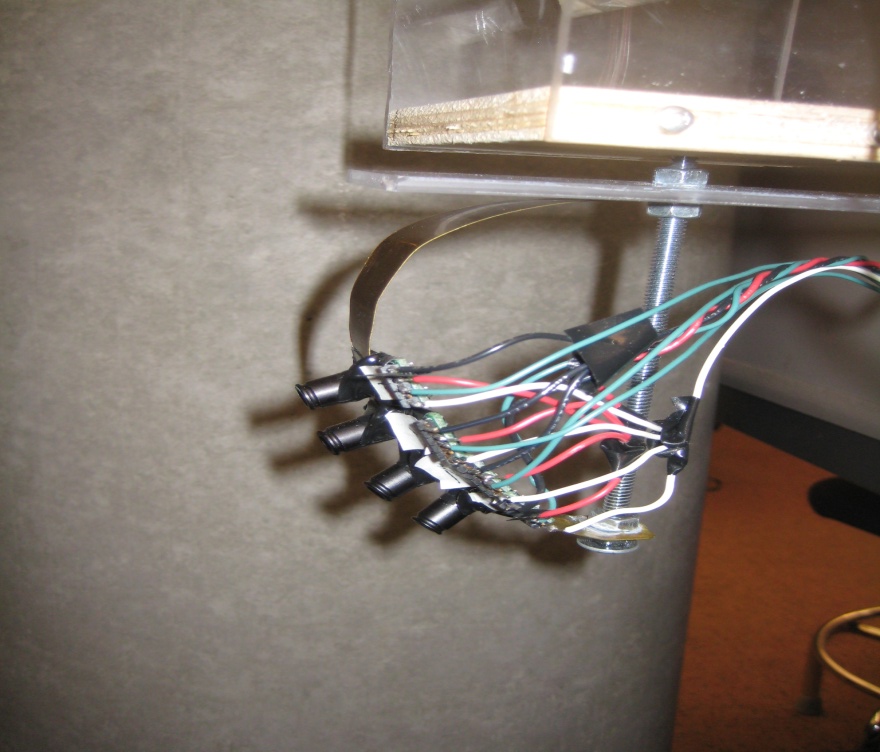 Mechanical – Sensor – C brakets
C-brackets
Attached to the sensor stack
Transmit rotation from motor
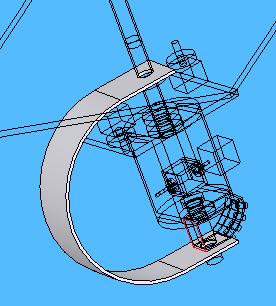 Mechanical – Sensor – C brakets
C-brackets
Attached to the sensor stack
Transmit rotation from motor
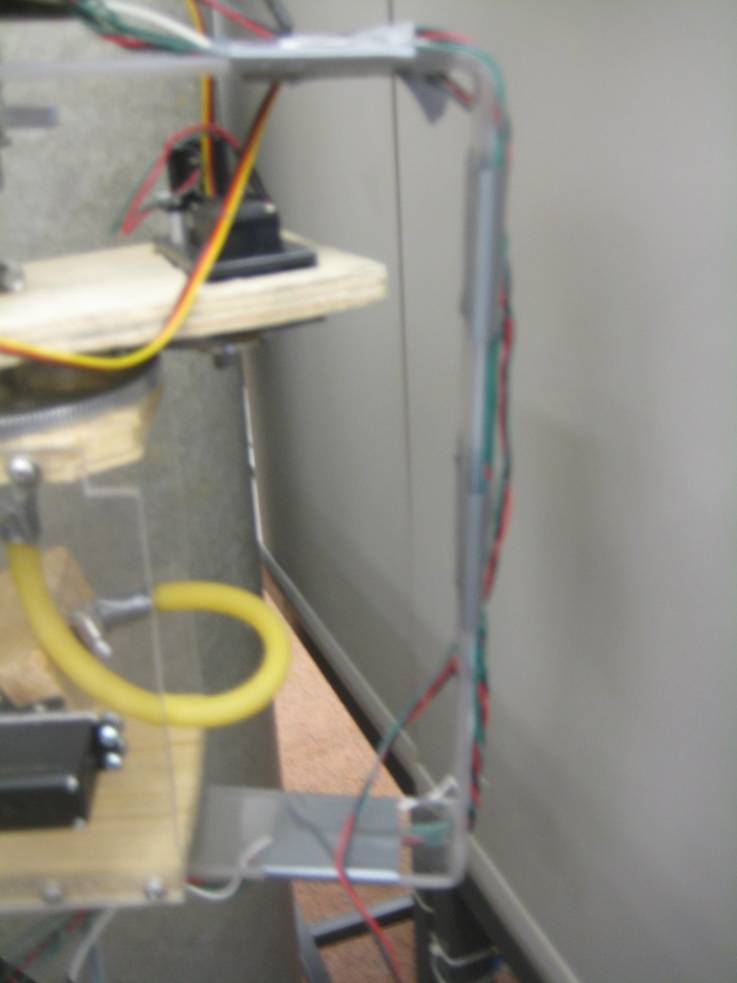 Mechanical – Gun casing
Gun casing
Holds the water hose
Gear attached to the top
Rotates the water hose to the direction of the fire
Water hose points in direction of the sensors
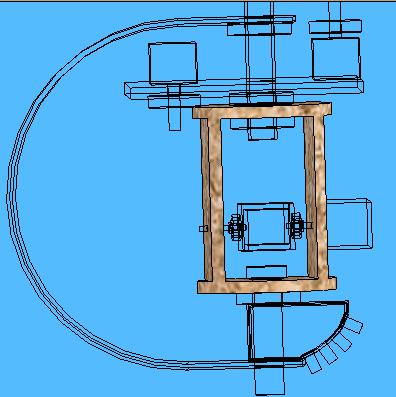 Mechanical – Gun casing
Gun casing
Holds the water hose
Gear attached to the top
Rotates the water hose to the direction of the fire
Water hose points in direction of the sensors
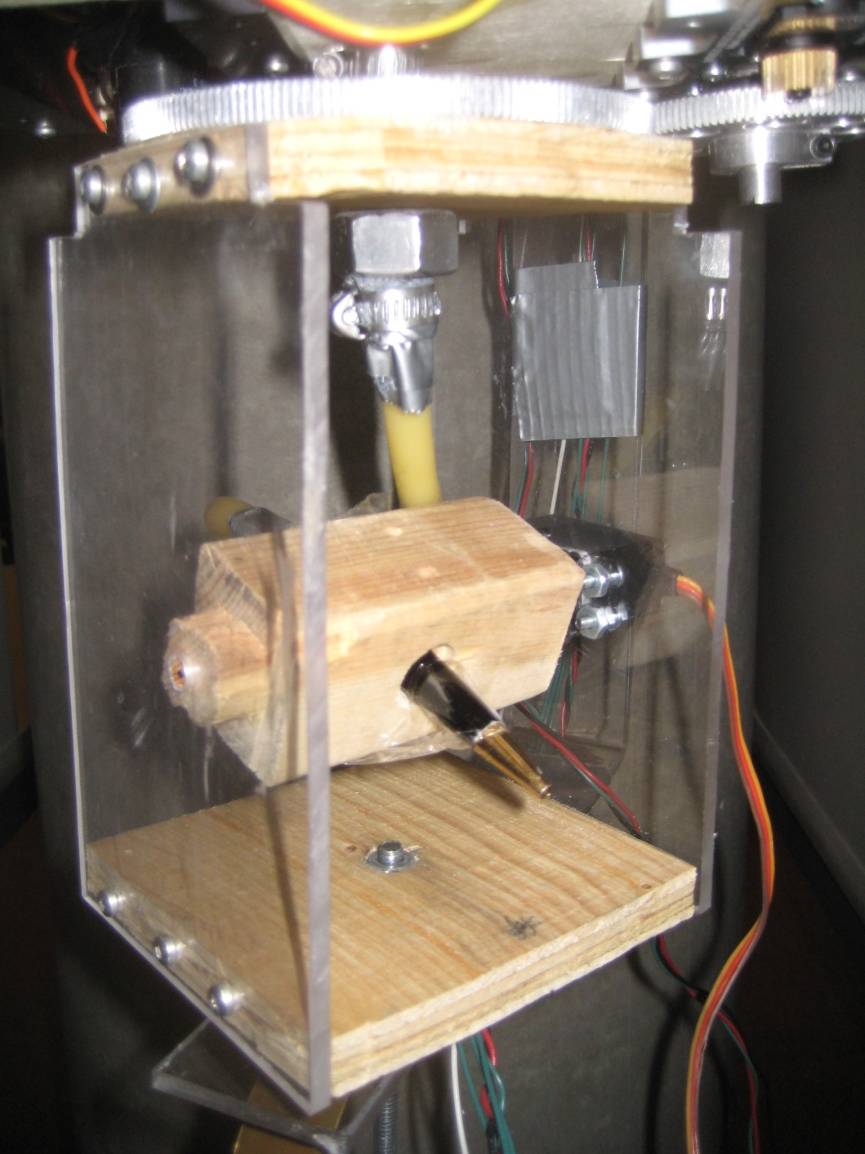 Mechanical – Hose casing
Hose casing
Make hose goes up and down
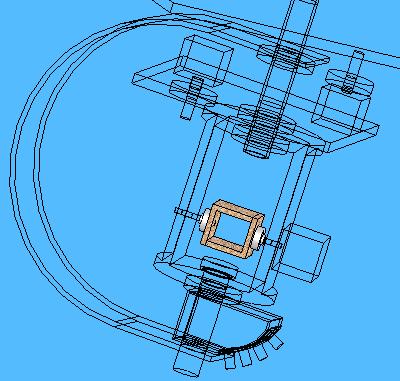 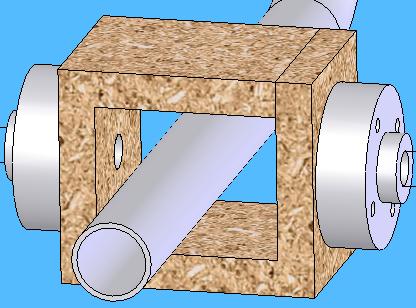 Mechanical – Hose casing
Hose casing
Make hose goes up and down
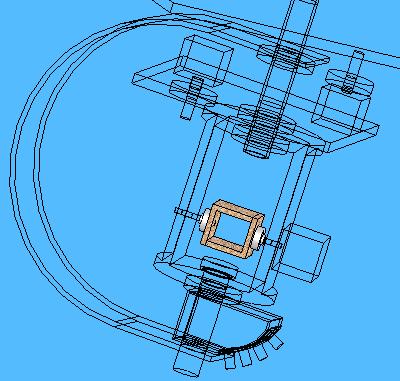 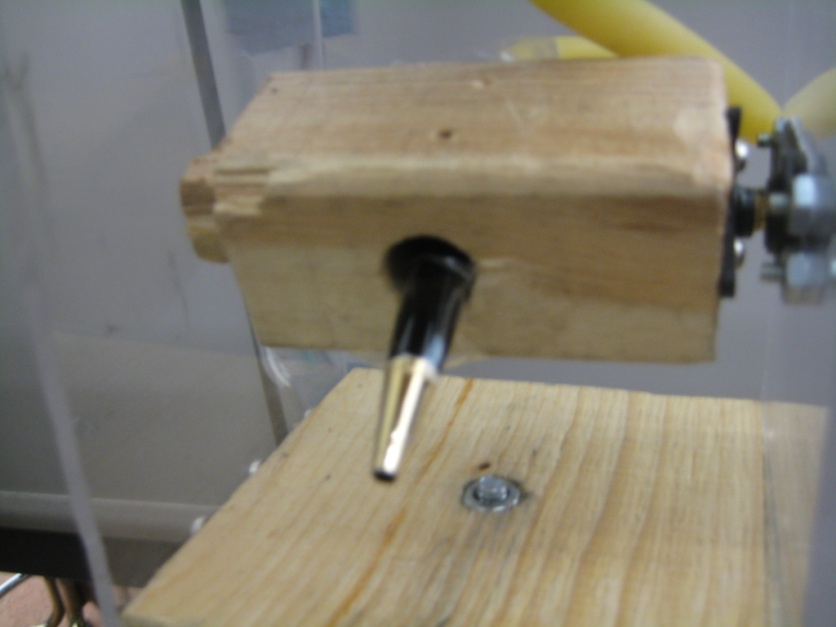 Mechanical - Problems
Pipe outer diameter non standard
Bore diameters of gears nonstandard
More friction
Uneven load
Accuracy
Uncertainties
Gears slipping
Shipping time
Budget
Mechanical - Solutions
Use Engineering (what we did)  or
Alternative designs 1, 2
Aluminum tube instead of pipe
Bearings
Clamps
Shafts
Gears
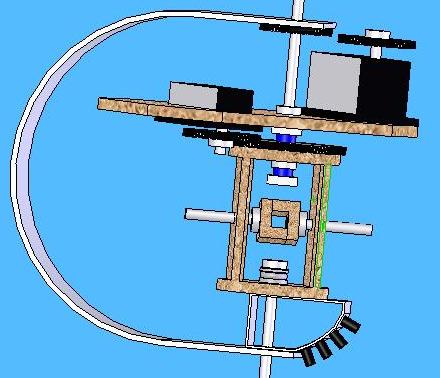 Software - Microcontroller
Arduino Duemilanove and Mega Development boards
Include digital I/O pins
Software serial communications from digital I/O pins
I2C communications between two boards
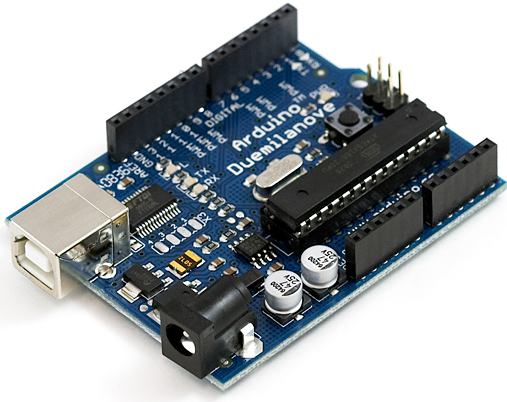 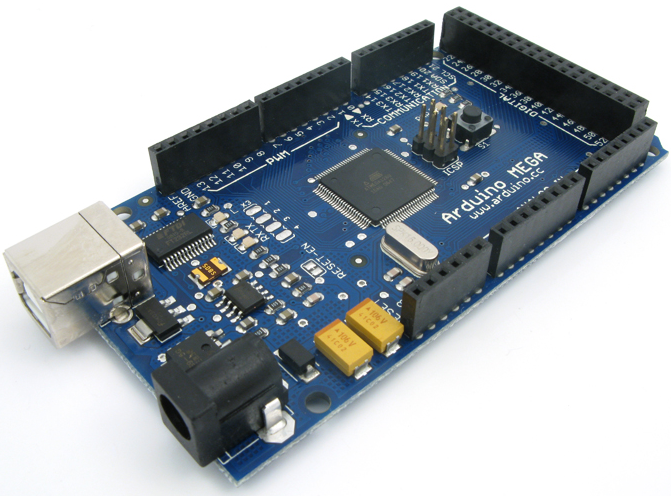 24
Software – MLX90614 Interface
Arduino NewSoftwareSerial library for software serial communication
Communicate at 4800 baud rate
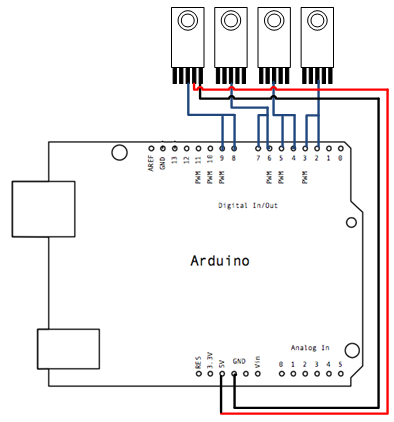 25
Business Case – Market and Competition
Market
System has potential to replace the current fire sprinkler system for many places such as:  computers, electronic labs, libraries,…
Potential target: insurance company, fire fighting department…
Competition
Unifire AB, Tokyo Bosai Setsubi and Rosenbauer fire detection and extinguishing
26
Business Case - Budget
27
Timeline
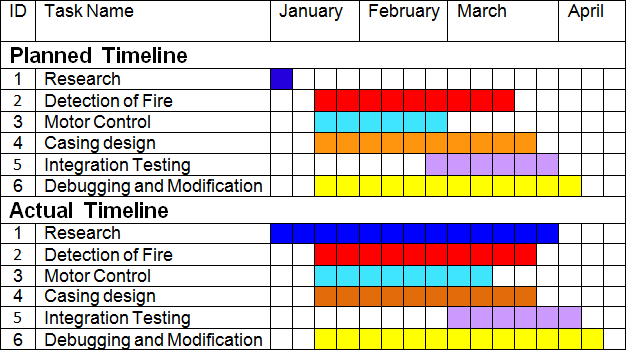 28
Teamwork
Work individually
Communications: via email, phones, in person
Regular meetings
Work together
Assist each others when needed
Respect each other
Dine out time to time
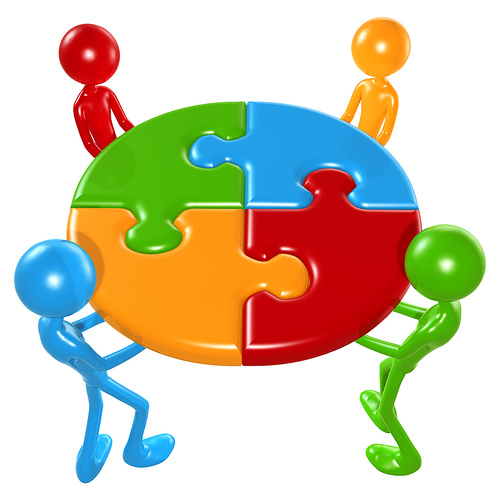 29
Future Development
Different fire detection methods
Imaging sensor
CCD camera
Thermal array
Wiring issue fixed by custom-made water pipe
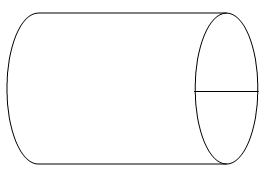 30
Future Development
Add fire reporting unit
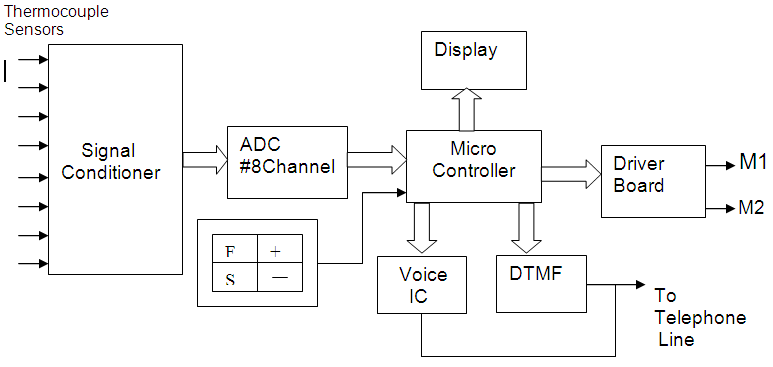 31
Future Development
Minimization of system footprint
50% reduction with precision manufacturing and custom components
Power Design
Inclusion of power systems within standards
Water Pump & Nozzle
To increase the range of system
To have an area spray
32
What We Learned
Technical:
Arduino programming (I2C, serial communication,..)
Switching power transistor circuit
Mechanical part construction and assembling
Vertical turret machines
Budget management
Mechanical design techniques
Advanced SolidWorks techniques
Mechanical components selections
Mechanical suppliers

Non-Technical:
Working in a group
Professional documentation
Resources gathering
Patience
33
Conclusion
Address important concerns of water damage for fire extinguishing system
Working prototype model had been done to prove our concept
Future works can improve system accuracy, performance and features
Valuable knowledge, experience gained
34
Acknowledgements
Ali Ostadfar (technical advice)
Dr.  Andrew Rawicz (technical advice)
ESSS (funding)
Fred Heep (technical advice)
Gary Houghton (demo assist)
Gary Sum (technical advice)
Steve Whitemore (demo advice)
Tze-Chien Chu (software advice)
35
References
[1] Servocity.com, SPG425A-BM-360 360o Rotation, 2008. [Online]. Available: http://www.servocity.com/html/spg425a-bm-360_360o_rotation.html. [Accessed:March 08, 2010]

[2] Parallax.com, MLX90614 Infrared Thermometer Modules, 2008. [Online]. Available: http://www.parallax.com/Portals/0/Downloads/docs/prod/sens/28040IRThermometer-v2.0.pdf. [Accessed: March 09, 2010]

[3] Arduino.cc, Arduino Mega, 2009. [Online]. Available:http://arduino.cc/en/Main/ArduinoBoardMega?action=diff.[Accessed: March 08,2010]

[4] Arduiniana.org, NewSoftSerial, 2010. [Online]. Available: http://arduiniana.org/libraries/NewSoftSerial/. [Accessed: March 05, 2010]

[5] Kpsec.freeuk.com, Transistor Circuits, 2010. [Online]. Available:
http://www.kpsec.freeuk.com/trancirc. htm. [Accessed: March 09, 2010]
36
Thank you!
Questions?
37